“За този, който иска да усъвършенства своя ум, 
по-важно е да размишлява, отколкото да заучава.”
Рене Декарт
Нека припомним
Какво представлява Декартовата координатна система?
Какъв ъгъл сключват двете оси?
Как се наричат те?
Как наричаме точката, в която се пресичат?
На колко части се разделя равнината при пресичането на осите?
Как се записват координатите на една точка?
Има ли значение дали ще запишем първо абсцисата или ординатата на точката.
Какви симетрии знаете? Как се променят координатите на точките при всяка една от тях?
Правоъгълна координатна система.Упражнение
Математика 6 клас
В този урок ще затвърдим
Определяне на разстоянието между две координати
1
3
Построяване на точка по дадени координати
определяне на симетрия спрямо права и точка
2
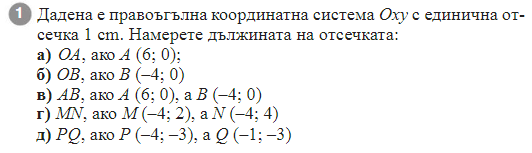 6
4
10
2
3
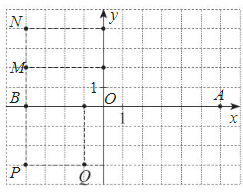 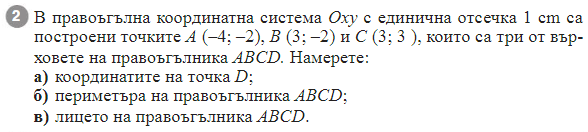 D (-4;3)
P=2.(7+5)=24 cm
S=7*5=35 cm2
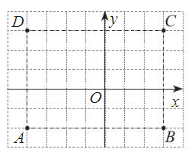 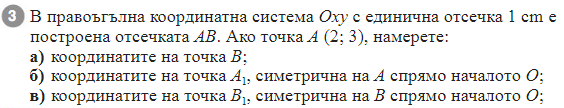 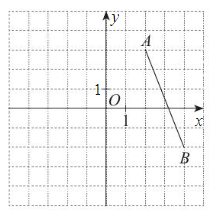 B1(-4;2)
(4;-2)
A1(-2;-3)
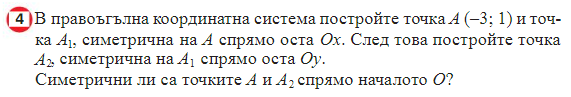 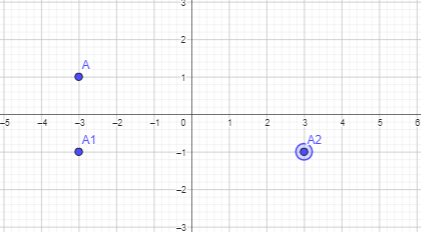 (-3; 1)
(-3; -1)
( 3; -1)
НВО
2023
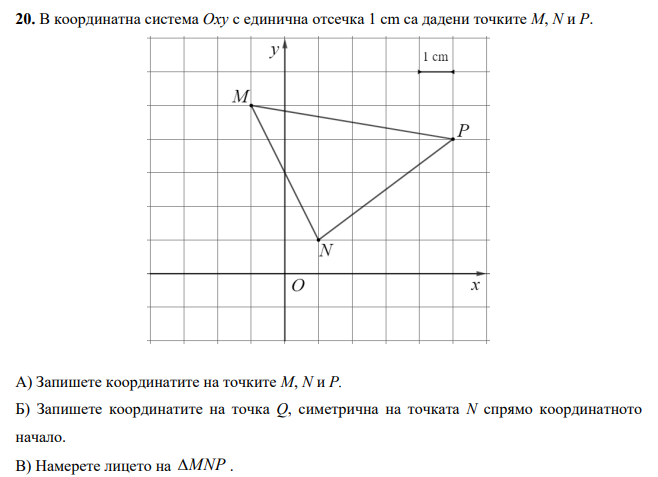 (-1; 5)
3
(5; 4)
6
4
(1; 1)
Q(-1; -1)
11 cm2
Домашна работа
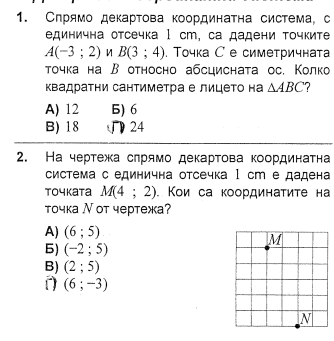 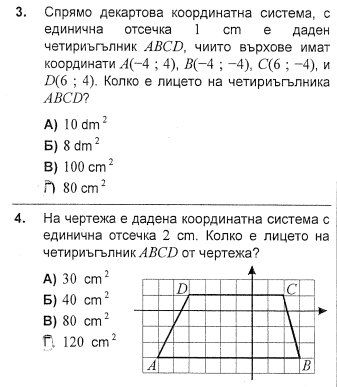 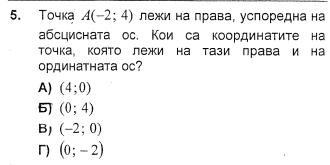